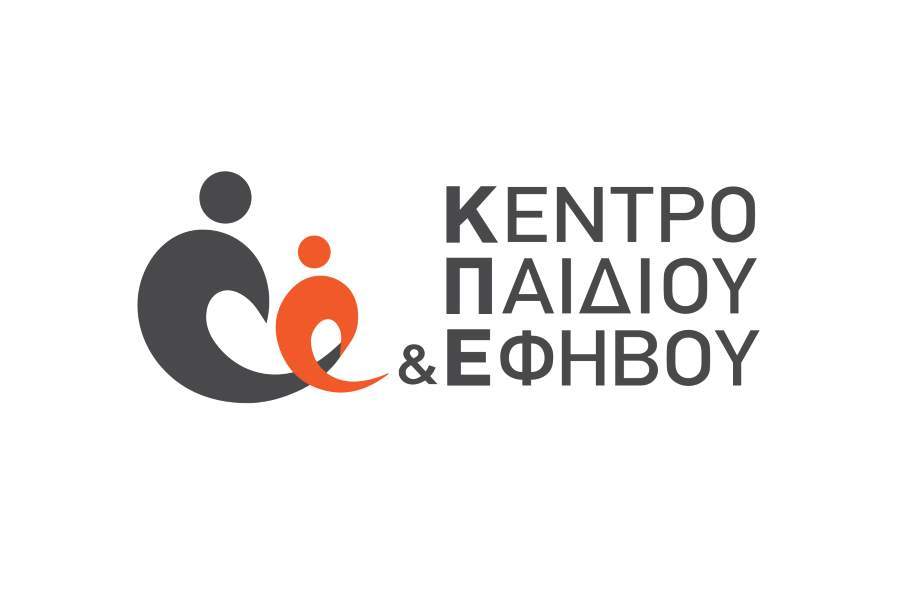 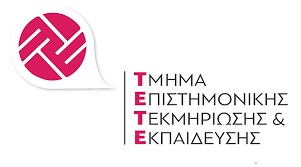 4ο ΠΑΝΕΛΛΗΝΙΟ ΣΥΝΕΔΡΙΟ ΓΙΑ ΤΗΝ ΚΟΙΝΩΝΙΚΗ ΕΠΙΧΕΙΡΗΜΑΤΙΚΟΤΗΤΑ ΣΤΗΝ ΥΓΕΙΑ  ΑΘΗΝΑ 17-18/6/22“Υποστηριζομενη εργασια για Ατομα με αυτισΜΟ στα πλαΙσια της κοινωνιΚΗς επιχειρηματικΟτητασ”Χ.Σιφναιοσ, Ν μαυροειδη
Νικολέττα Μαυροειδή,MD, MPH, Phd 
Παθολόγος, Επιδημιολόγος,
Τμήμα Επιστημονικής Τεκμηρίωσης και Εκπαίδευσης, Κέντρο Παιδιού και Εφήβου
Κέντρο Παιδιού και Εφήβου-
Αστική μη κερδοσκοπική εταιρεία
Ιδρύθηκε το Μάρτιο του 1996 ως εξέλιξη του Διαγνωστικού και Συμβουλευτικού Κέντρου “Horizon” στη Χίο
Υπηρεσίες Ψυχικής Υγείας με βάση τις αρχές της κοινοτικής ψυχιατρικής
Ειδικά πιστοποιημένος φορέας κοινωνικής φροντίδας 
στο Εθνικό Μητρώο μη κερδοσκοπικών οργανισμών στον τομέα της διεθνούς προστασίας μετανάστευσης και κοινωνικού αποκλεισμού
Έδρα στη Χίο – 3 κλινικές δομές και Υποκατάστημα στην Αθήνα- 2 κλινικές και ΤΕΤΕ.
9.500 εξυπηρετούμενοι, >1000 εκπαιδευόμενοι
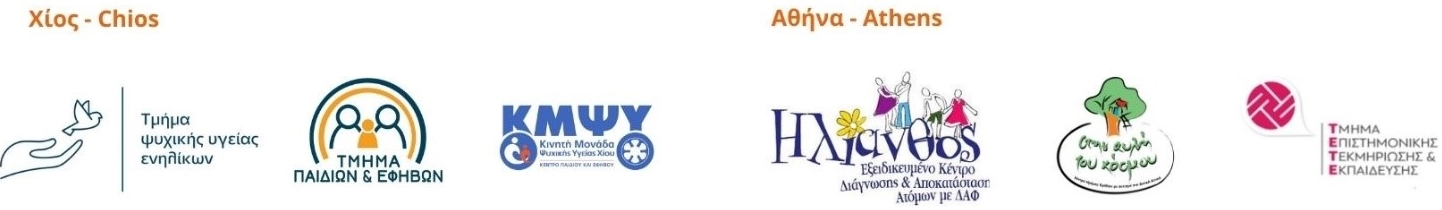 Τμήμα Επιστημονικής Τεκμηρίωσης και Εκπαίδευσης
Ιδρύθηκε το 2014 και εδρεύει στο Περιστέρι Αττικής. 
Σχεδιασμός και υλοποίηση εκπαιδευτικών προγραμμάτων
H υποστήριξη, προαγωγή και συντονισμός της ερευνητικής δραστηριότητας
Σχεδιασμός και υλοποίηση προγραμμάτων
Βελτίωση ποιότητας  παρεχόμενων υπηρεσιών ΨΥ εκπαίδευσης και κοινωνικής φροντίδας 
Προαγωγή κοινωνικής ένταξης ατόμων με Ψ διαταραχές-  Βελτίωση ποιότητα ζωής .
Ικανοποίηση λητών υπηρεσιών ΨΥ, εργασιακή ικανοποίηση και επαγγελματική εξουθένωση εργαζόμενων ΨΥ, διαθέσιμοι πόροι για τις ΔΑΦ στην Ελλάδα, αποτελεσματικότητα θεραπευτικών παρεμβάσεων.
Erasmus+ Integrative Parentis’ Autism Training,  ACF Grow4autism, autismap.gr
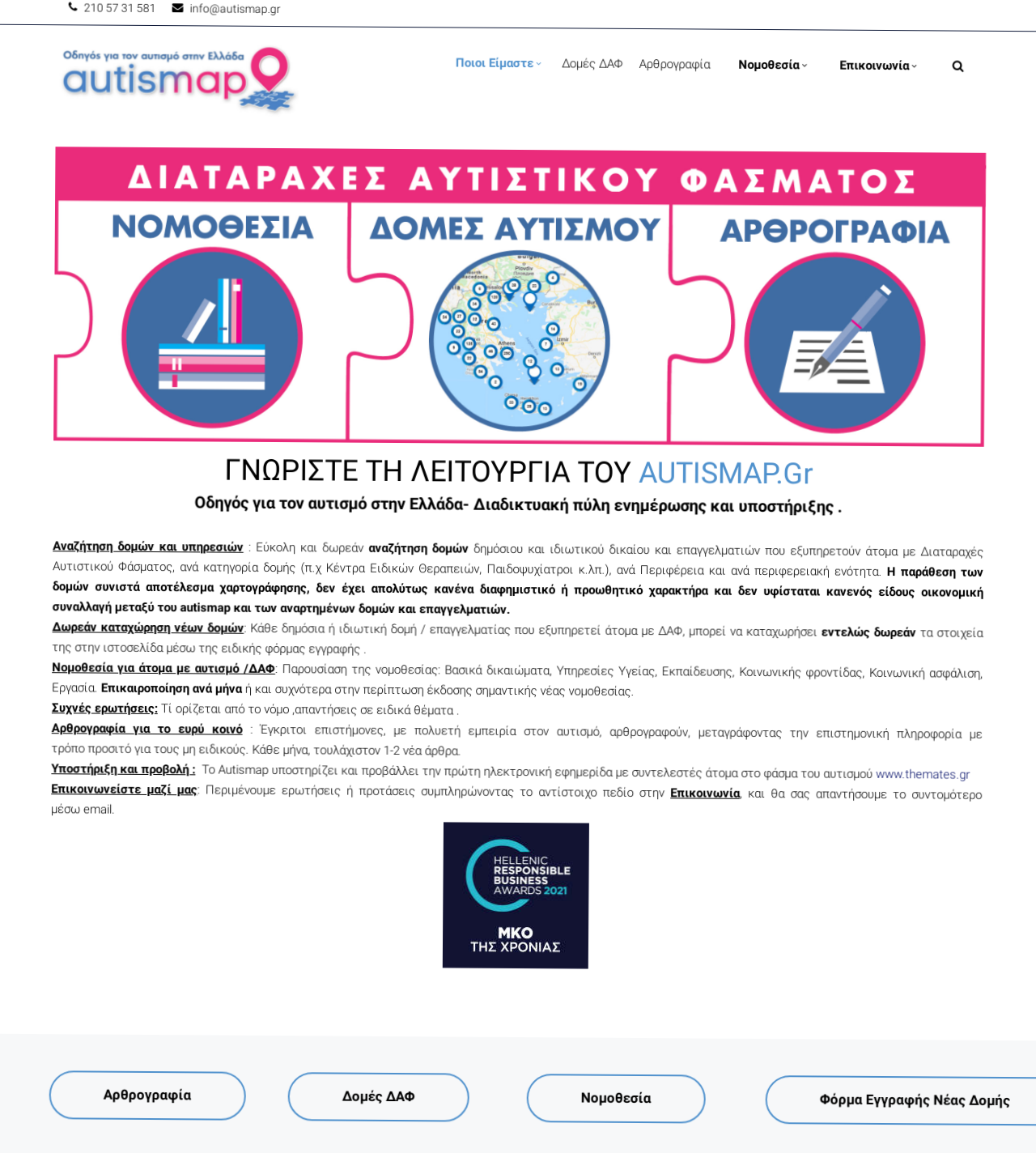 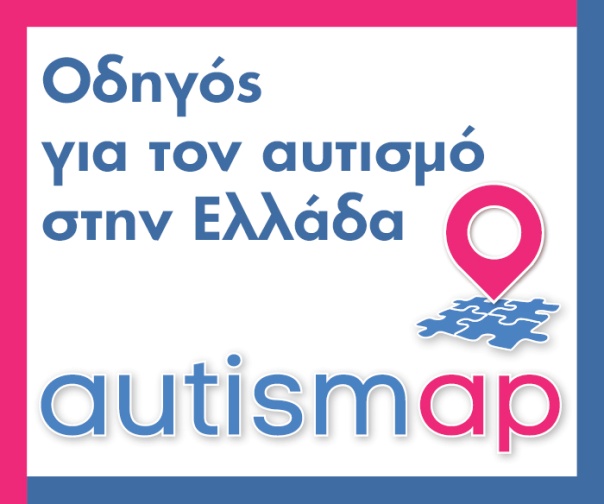 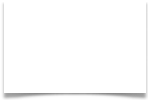 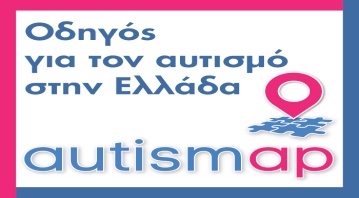 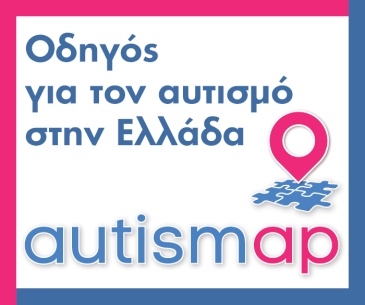 Autismap.gr: ΟδηΓΟΣ για τον αυτισμό στην Ελλάδα
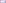 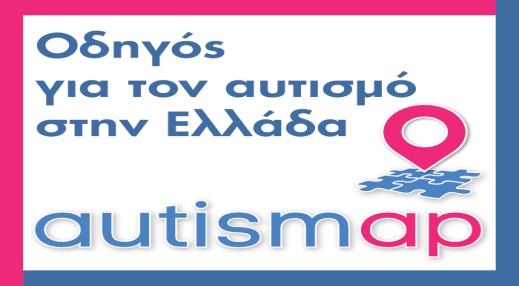 Σκοπός:  
η υποστήριξη των δικαιωμάτων και της κοινωνικής ένταξης των ατόμων με αυτισμό και των οικογενειών τους, 
η ενίσχυση της προσβασιμότητας τους στις κατάλληλες δομές και υπηρεσίες και 
η καταπολέμηση του στίγματος .
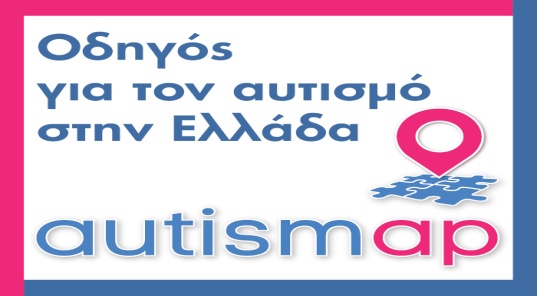 ΤΙ σχεδιΑζουμε:
Πλήρη ανανέωση ψηφιακής πλατφόρμας 2022
Ανανέωση στα πλαίσια του Πρoγράμματος Grow4autism- Active Citizens’Fund
Πεδίο για Επιστημονική κατάρτιση &ενημέρωση επαγγελματιών
Ενίσχυση της επικοινωνίας και διάχυσης- Συνεργασιών
Από τη χαρτογράφηση στην ανάπτυξη /υποστήριξη υπηρεσιών
Προαγωγή της στοματικής υγείας και υγιεινής των ατόμων με ΔΑΦ
Προαγωγή της εργασιακής ένταξης & απασχόλησης – Υποστήριζόμενη εργασία
Εργασιακή ένταξη στο πλαίσιο κοινωνικής επιχειρηματικότητας-ΚΟΙΣΠΕ
Αυτισμός-Διαταραχές Αυτιστικού Φάσματος (ΔΑΦ)
Εντάσσονται στις Διαταραχές της Ανάπτυξης που αφορούν περισσότερο από το 1% του πληθυσμού και στην Ελλάδα
Tα άτομα με ΔΑΦ εμφανίζουν, διαφορετικού βαθμού, δυσκολίες στην κοινωνική συναλλαγή, στη λεκτική και μη λεκτική επικοινωνία και επαναλαμβανόμενες συμπεριφορές, ενδιαφέροντα ή κινήσεις.
Mπορεί να είναι,  από εξαιρετικά προικισμένα, έχοντας ανάγκη περιορισμένης υποστήριξης έως και να χρειάζονται σημαντική και συνεχή υποστήριξη για την καθημερινή τους  διαβίωση
H εικόνα μεταβάλλεται ανάλογα με την ηλικία και τη φάση ζωής του ατόμου, αναδεικνύοντας  πολλές, διαφορετικές και μεταβαλλόμενες ανάγκες στη διάρκεια της  ζωής των ατόμων με ΔΑΦ και των οικογενειών τους.
Εργασιακή απασχόληση και ένταξη των ατόμων με ΔΑΦ
Τα ποσοστά απασχόλησης δεν ξεπερνούν διεθνώς το 25%.
Σε αυτές τις περιπτώσεις η εργασία είναι συχνά κατώτερη των προσόντων τους ή διακόπτεται πολύ γρήγορα
Οι πιθανότητες επαγγελματικής απασχόλησης και ένταξης είναι μεγαλύτερες για τους εφήβους και ενήλικες με αυτισμό υψηλής λειτουργικότητας ή σύνδρομο Asperger.
Τομείς δεξιοτήτων ατόμων με ΔΑΦ
Μαθηματικά
Ηλεκτρονικοί υπολογιστές
Ιδιαίτερη τάση για την τάξη . Λόγω της ιδιαίτερης προσοχής τους στη λεπτομέρεια  και της προτίμησης τους για προβλέψιμες ρουτίνες, μπορούν να είναι ιδιαίτερα παραγωγικοί σε εργασίες που απαιτούν προσοχή στη λεπτομέρεια, με  επαναλαμβανόμενα μοτίβα.
Εξαιρετικά αφοσιωμένοι στην εργασία τους καθ’ όλη τη διάρκεια της ημερήσιας απασχόλησης τους, δεν επιθυμούν να έχουν διαλλείματα για να συμμετέχουν σε συζητήσεις κοινωνικού περιεχομένου.
Δυσκολίες των ατόμων με ΔΑΦ στο χώρο εργασίας 1
Προβλήματα επικοινωνίας με τους άλλους - Δυσκολία στην κατανόηση οδηγιών για υλοποίηση μιας εργασίας ή στην έκφραση της ανάγκης για βοήθεια σε κάποιο πρόβλημα. 
μη κοινωνικά αποδεκτές συμπεριφορές– Δυσκολία στην  κατανόησης κοινωνικών κανόνων 
Δυσκολία στην αναγνώριση των προθέσεων του άλλου
Δυσκολία προσαρμογής  στις αλλαγές περιβάλλοντος, προσώπων και γενικότερα συνθηκών – Η αλλαγή της ρουτίνας (χώρος/πλαίσιο εργασίας) μπορεί να προκαλέσει αυξημένο άγχος.   
Ενδεχομένως , Δυσκολία για αυτόνομη εργασία – Αναγκαία η συχνή επίβλεψη της εργασίας από κάποιον άλλον.
Δυσκολίες των ατόμων με αυτισμό στο χώρο εργασίας 2
Ζητήματα αισθητηριακής επεξεργασίας- Όταν τα άτομα με αυτισμό εργάζονται σε μέρη με έντονη κίνηση, υψηλό επίπεδο θορύβου κλπ είναι πολύ πιθανό να παρουσιάσουν αισθητηριακή υπερδιέγερση. 
Εμμονές και στερεοτυπίες – Τα άτομα με αυτισμό εμφανίζουν επαναλαμβανόμενες κινήσεις , συμπεριφορές ή ενδιαφέροντα. Χαμηλή ανοχή του εργασιακού περιβάλλοντος σε ανάλογες εκδηλώσεις  μπορεί να δημιουργήσει προβλήματα απομόνωσης και μη αποδοχής.
Κρίσιμοι παράγοντες για επιτυχημένη επαγγελματική αποκατάσταση των ατόμων με ΔΑΦ 1
Εκπαίδευση στις κοινωνικές δεξιότητες.
Αξιολόγηση του υποψηφίου εργαζόμενου , σε σχέση με τις επιθυμίες του, τις ανάγκες , τις δεξιότητες του και τις ανάγκες και προϋποθέσεις της συγκεκριμένης θέσης. 
Προετοιμασία του υποψήφιου εργαζόμενου για τη συγκεκριμένη θέση 
Προετοιμασία του αντίστοιχου εργασιακού περιβάλλοντος.
Εξοικείωση με τις δυσκολίες, ανάπτυξη προσαρμοστικών μηχανισμών, διαδικασίες διαχείρισης κρίσεων
Παράγοντες για επιτυχημένη επαγγελματική αποκατάσταση των ατόμων με ΔΑΦ 2
Διαμόρφωση ειδικών συνθηκών στο χώρο εργασίας:σταθερότητα στην ομάδα και στις απαιτήσεις για την εκτέλεση των εργασιών, προβλεψιμότητα  και προετοιμασία για τυχόν  αλλαγές. 
Οπτικοποίηση του υλικού και χρήση ημερήσιων προγραμμάτων.
Διαρκής υποστήριξη του ατόμου στο χώρο εργασίας- Job coach
Συνεργασία των θεραπευτών- εκπαιδευτών με τους εργοδότες- εργασιακό πλαίσιο
Ανατροφοδότηση για την πορεία του εργαζόμενου μέσω της ανταλλαγής πληροφοριών μεταξύ των εκπαιδευτών . 
Κατανόηση και αποδοχή από το εργασιακό περιβάλλον.
Εργασιακή απασχόληση ατόμων με ΔΑΦ σε ΚοιΣΠΕ – Στοιχεία και προοπτικές
Πρόγραμμα: «Ενίσχυση της εργασιακής απασχόλησης των ατόμων με ΔΑΦ» από το Τμήμα Επιστημονικής Τεκμηρίωσης και Εκπαίδευσης 
Μάϊος  – Ιούνιος 2021 τηλεφωνικές επαφές με το σύνολο των 29 ΚοιΣΠΕ σε πανελλαδικό επίπεδο. 
 4 ΚοιΣΠΕ απασχολούν ως εργατικό δυναμικό από 1 έως 3 άτομα με αυτισμό  ( Δυτ. Θεσσαλονίκης, Κέρκυρας, Φωκίδας, Άρτας-Πρέβεζας)
11 ΚοιΣΠΕ εκδήλωσαν ενδιαφέρον να απασχολήσουν άτομα με αυτισμό είτε στο εγγύς μέλλον είτε πιο μακροπρόθεσμα.
ΔΡΑΣΤΗΡΙΟΤΗΤεσ απασχολησησ ατομων με δαφ στουσ Κοισπε Μαιοσ – ιουνιοσ 2021
Εργασιακή απασχόληση ατόμων με αυτισμό σε ΚοιΣΠΕ – Προοπτικές
Εκπαίδευση ανθρώπινου δυναμικού , όπου υπάρχει ενδιαφέρον
Ανάπτυξη διαδικασιών
Ανάπτυξη ψηφιακού οδηγού 
Ανάπτυξη προγραμμάτων προετοιμασίας σε θεραπευτικά πλαίσια
Αναζήτηση χρηματοδότησης
Προτεινόμενη Βιβλιογραφία
Hendricks, Dawn. (2010). Employment and adults with autism spectrum disorders: Challenges and strategies for success. Journal of Vocational Rehabilitation. 
Burgess, Sloane & Cimera, Robert. (2014). Employment Outcomes of Transition-Aged Adults With Autism Spectrum Disorders: A State of the States Report. American journal on intellectual and developmental disabilities. 
Jacob, Andrew & Scott, Melissa & Falkmer, Marita & Falkmer, Torbjorn. (2015). The Costs and Benefits of Employing an Adult with Autism Spectrum Disorder: A Systematic Review. 
Cimera, Robert & Cowan, Richard. (2009). The costs of services and employment outcomes achieved by adults with autism in the US. Autism 
Cimera, Robert. (2009). The monetary benefits and costs of hiring supported employees: A pilot study. Journal of Vocational Rehabilitation. 
Σοφία Μαυροπούλου (επιμ) (2007). Η κοινωνική ένταξη σε σχολείο και η μετάβαση σε χώρο εργασίας για τα άτομα στο φάσμα του αυτισμού: Θεωρητικά ζητήματα και εκπαιδευτικές παρεμβάσεις
“Υποστηριζομενη εργασια για Ατομα με αυτισΜΟ στα πλαΙσια της κοινωνιΚΗς επιχειρηματικΟτητασ”
Ευχαριστώ για την προσοχή σας!
Autismap.gr
info@autismap.gr
sifneos@kpechios.org
n.mavroidi@kpechios.gr